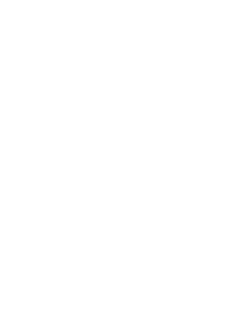 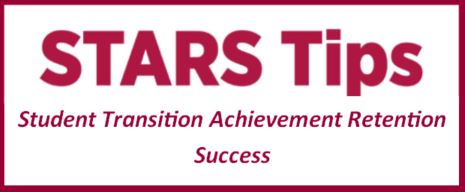 ASSESSMENT SUCCESS
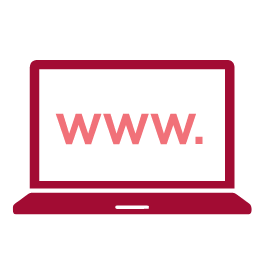 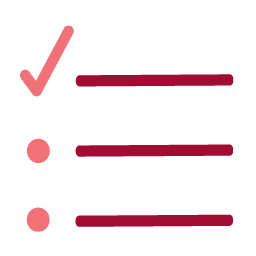 Assessment Requirements

Read your Learning Guide and refer to the marking rubrics to find out what’s expected and which referencing style to use. 

Contact your tutor for more help.
Academic Integrity

Academic integrity is behaving honestly in exams, class discussions, and assessments, particularly when it comes to crediting the work of others.

Refer to the Academic Integrity Website and to ensure you are doing the right thing.

Use I:CITE to assist with your referencing. Check the Library Referencing and Citation guide. 

Check Study Smart for more tips on studying with academic integrity.
Free Assessment Resources

Assignment Calculator 

Study Smart Online


Online resources

Study Smart Officers
The Writing Lab vUWS site
Need help? Call Student Infoline on 1300 668 370